Kurukshetra
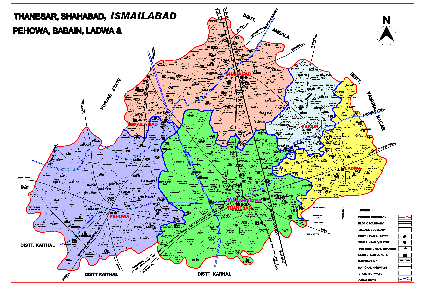 Presentation byVinod Kumar,DIO, NIC, Kurukshetra
Presentation will cover ….
Initiatives
Five essential
Awareness
Apply
Status Enquiry
Monitoring
Grievances
Citizen Centric Services Dc Office/SDM Office
Citizens facilitation
Application Window
SMS Alerts about fee charged, Despatch,Objection….
Status Enquiry/Helpline
Monitoring through Alert Messages/Dash Boards
Citizen Centric Services General
Awareness Window
Events/Happening
Infrastructure
N-Computing
Dash Board
Departments Level 
Revenue
Development
Education
Transport
Election
ESA
Tourism
Employment Exchange
District Library
Deaf & Dumb
Initiatives
Initiatives
Application Window
Initiatives
SMS
Initiatives
Status Enquiry / Helpline
Initiatives
Awareness Window
Initiatives
Grievances
Initiatives
N-Computing Devices
Initiatives
Dash Board (Public)
Initiatives
Monitoring through Alert Messages
Initiatives
Dash Board (Monitoring)
Initiatives
Queue Management
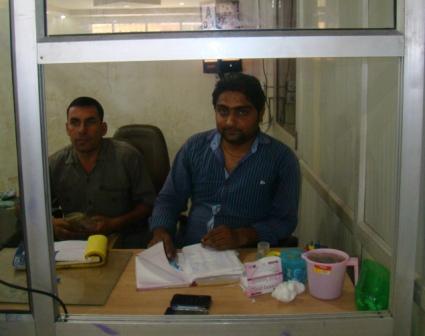 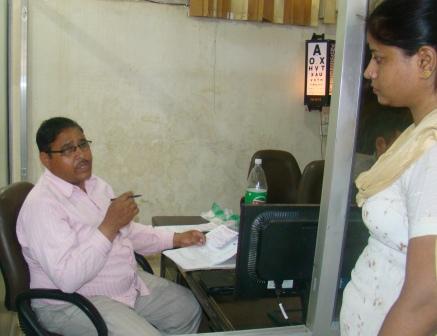 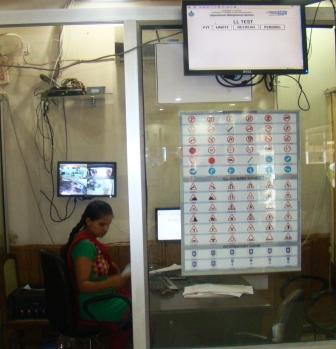 Queue Management
Doctor
Supporting Staff
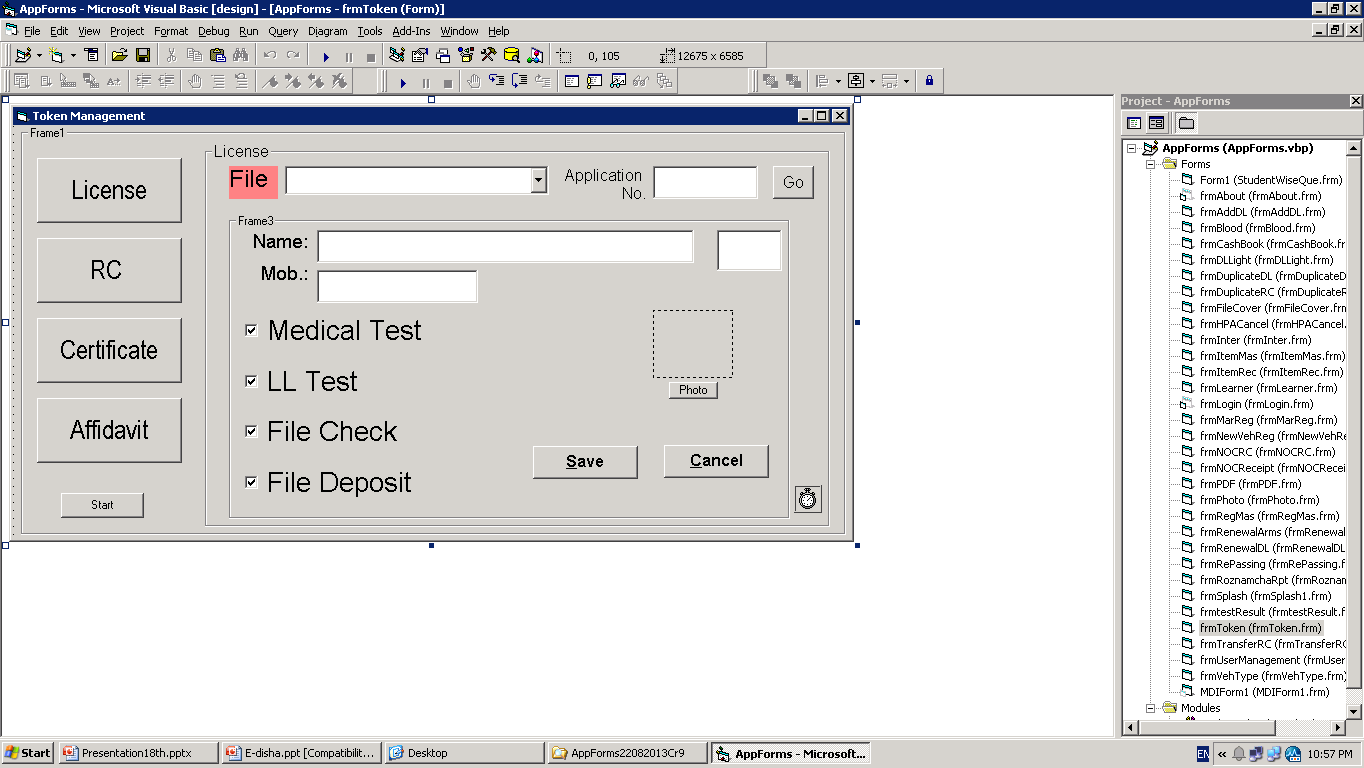 Initiatives
Bus/Train Timing
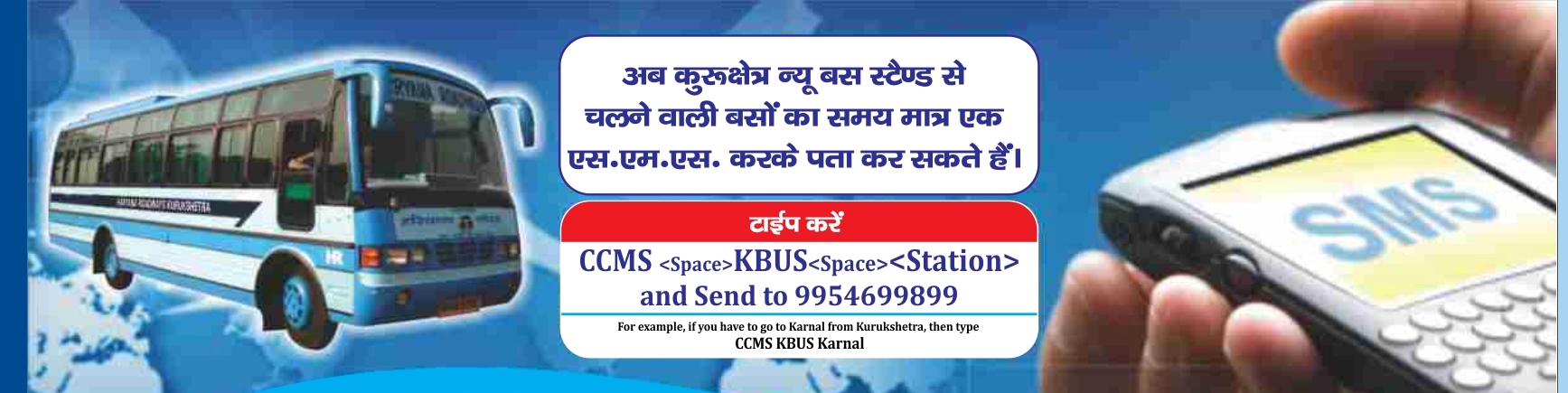 Initiatives
Online Quiz
Initiatives
Digital Visitor Book
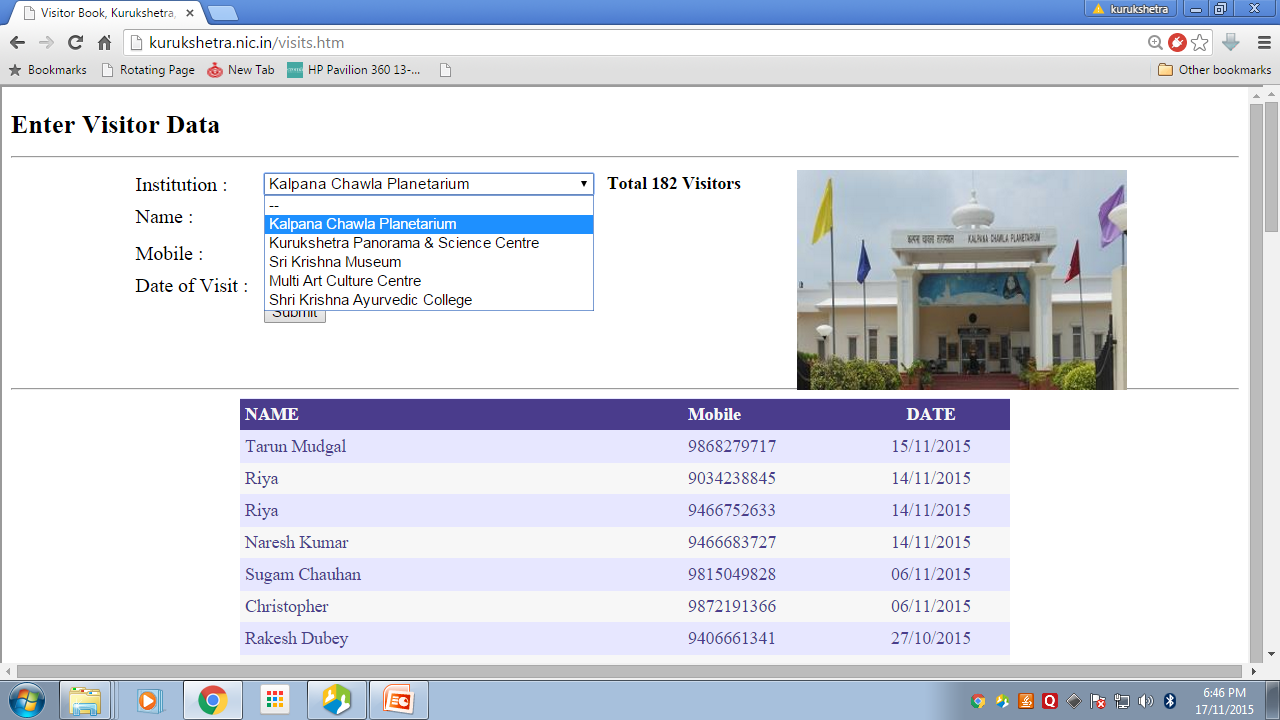 Village Information System
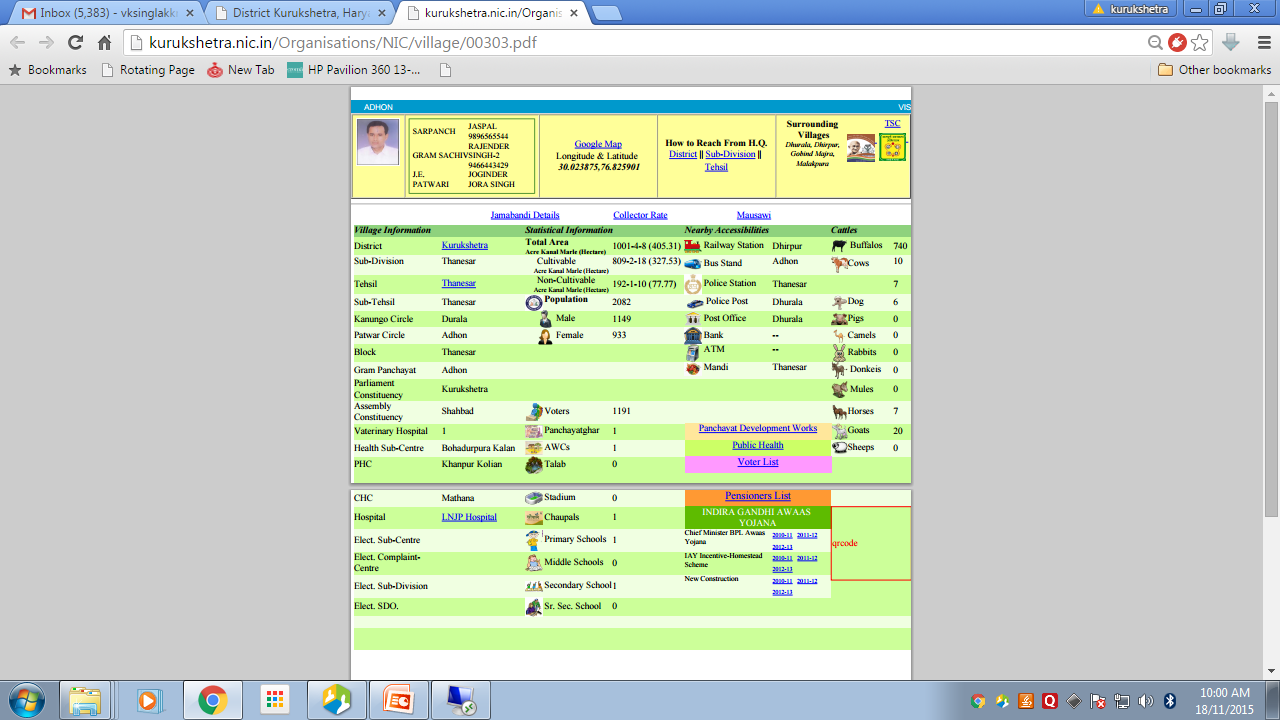 Initiatives
Disnic Plan
Employment Exchange& District Library
E-Patwar Seva Kendra&Modernize Record Room
Initiatives
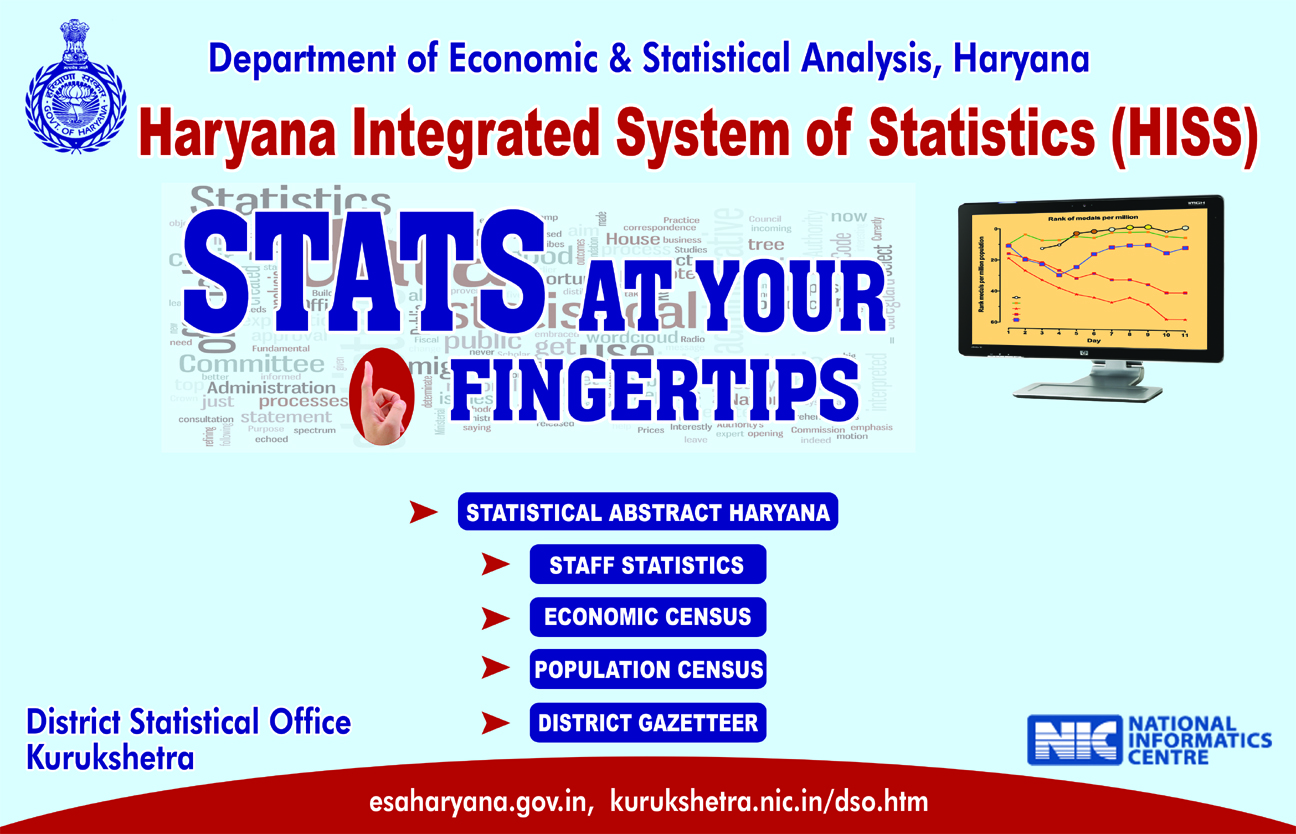 Initiatives
Events/Happenings
Initiatives
Land Record
Member of Development Team
Touch Screen
E-PatwarKhana
Record Room i.e. Compactors
Election
Deployment of Staff
Communication Plan
Touch Screen
DDPO Office 
MIS Room, Touch Screen, Lease Land, Surplus land …
Initiatives
Health
Birth & Death Scanning of Data
File Tracking System
Touch Screen
SMS
Document Required
VIMS
Dak Monitoring
Copying Branch
Budget
Bm 2629
Wifi
Result Through Binocular
Police Deptt.
Mobile Tracking System
Touch Screen
Act & Proc.
How we Act
Character verification
Deaf & Dumb
Online Test
Employees deputed on Court Cases
Honorable court  may be requested to take the cases where Govt. Official are involved on a particular day of the week
Statistical Department should be strengthen
In Present system, in some offices even Senior Level officers are seen involved in the reporting process
Or in some cases department even not care the data 
If Statistical Dept. strengthen, then integration of data can be achieved up to large extent.
System should be developed keeping in view the extent upto it can be implemented
1. Registries of Unauthorized Colonies2. Photograph of tehsildar in Registration3. No Tehsildar is returning the Reg. in a proper way, if it has any objection4. NOC 5.Stay and attachments are not being maintained
Implementation & Monitoring
DC should only be Liaison Officer
Concerned Department should take the initiative through their department officers to implement the project i.e. Fixation of Owner ship
Cases. 1. Ration Card Data entry 2. Election data Entry 3. Birth & Death  4. CSC 5.Aadhar card
All Departments should be asked to update the list of Officrs/Employees on their state website. District website should provide the link only. Very bad impressions.
Max. document should be sent through Speed Post.
RC
DL/LL/CL
Ration Card
Sr. Citizen card
Reg. Deed
Payment through Credit card/DD
Online used by only few.
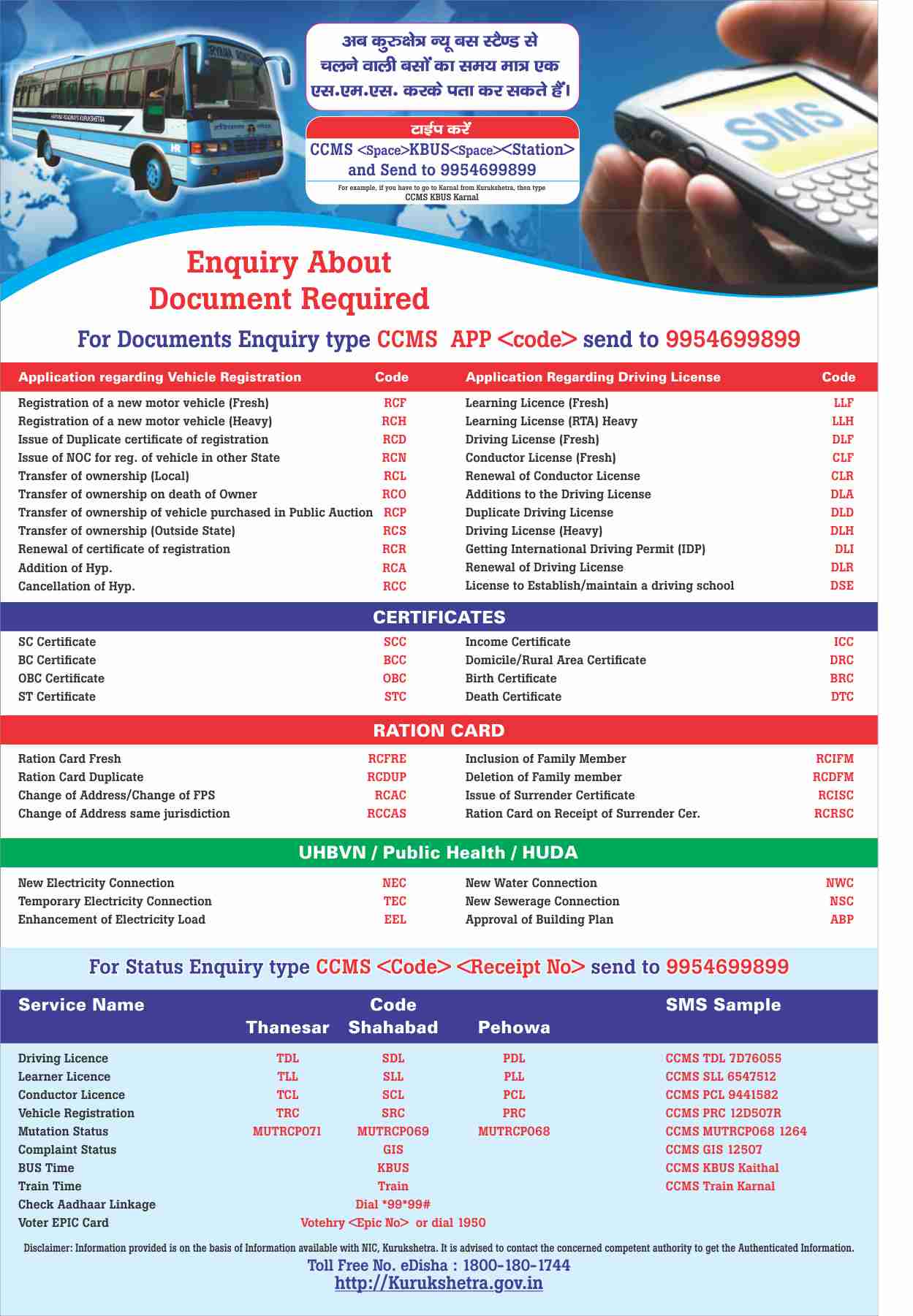 Thank You